USER INPUT FOR PPE FOR PESTICIDE OPERATORS: A GLOBAL FRAMEWORK FOR DATA COLLECTION
Anugrah Shaw1*, Thavy Staal2, Marcelo Macedo3 Hamilton Ramos4, Sonja Sterman5
1 University of Maryland Eastern Shore, Princess Anne, MD 21853, USA
2 BASF, Limburgerhof, Germany
3 AZR, Pinhal, Brazil
4 Instituto Agronomico, Jundiaí, Brazil
5 University of Maribor, Faculty of Mechanical Engineering, Maribor, Slovenia
* ashaw@umes.edu
Introduction
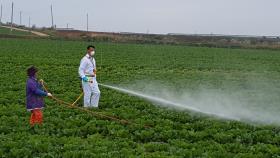 Personal protective equipment (PPE) important for exposure reduction, especially for handheld applications. 
Operator exposure studies, important to determine PPE required for risk reduction.
PPE to mitigate risk considered in the authorization of pesticide products.
The FAO Pesticide Registration Toolkit developed  for regulators in countries with limited resources.
ICPPE-LMIC Initiative
WG 4
User-friendly Risk Assessment
 and Mitigation Tool
Goal: Improving Operator Safety in LMIC
Steering Committee: Strategy and scoping
Working Groups: technical expertise and FAO/WHO observers
Outcomes: 
Global database with approx. fifty studies
Operator exposure model for handheld applications 
Development of risk assessment and mitigation tool to be proposed for FAO toolkit
Global Database / 
Operator 
Exposure
Model
Dermal Absorption
Personal 
Protective 
Equipment
(PPE)
WG2
WG1
WG3
Steering Committee
Steering Committee
PPE for Risk Mitigation
WG 4
User-friendly Risk Assessment
 and Mitigation Tool
Mitigation – A bridge between risk assessment and risk management
Working Group 3 consists of a diverse group of experts 
Risk assessors – operator exposure data analysis 
PPE experts – PPE  performance and certification
Risk managers – regulators and industry experts
Sub-groups to address specific issues, including user acceptance. 
User acceptance is crucial for adoption of PPE
A global framework for efficient and consistent data collection
As grassroots approach to engage “local” experts and farmers 
Coordination at the global and “local” level 
Kenya – case study country for the ICPPE/LMIC initiative
Global Database / 
Operator 
Exposure
Model
Dermal Absorption
Personal 
Protective 
Equipment
(PPE)
WG2
WG1
WG3
Steering Committee
Kenya PPE Partnership Project
Key collaborators: 
IAC, Brazil (fabric testing)
AZR, Brazil (protype manufacturing)
University of Maribor, Slovenia (functional design)
BASF team (Kenya logistical support and data collection; headquarters - planning)
Syngenta team (Kenya data collection)
Kenya Pest Control Products Board (risk mitigation and liaison with Kenya Bureau of Standards)
ICPPE/UMES, database development, planning/coordination. 
This presentation focuses on User Acceptance for C1 garments 
Pilot testing of focus group meeting done by BASF and Syngenta.
User Acceptance Framework: C1 Garments
In-person focus group meetings
Planning
1
2
2
Step
Step
Step
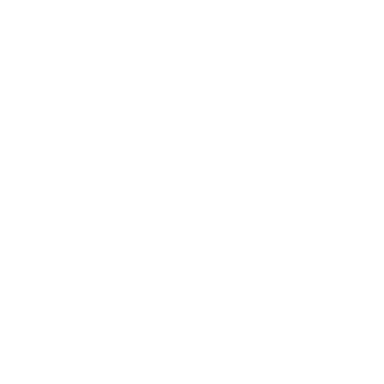 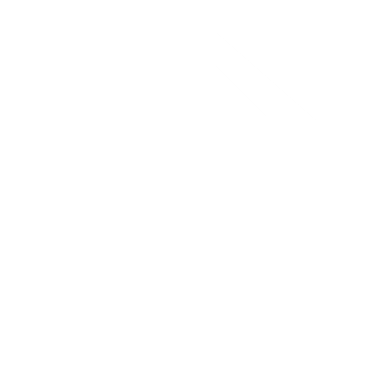 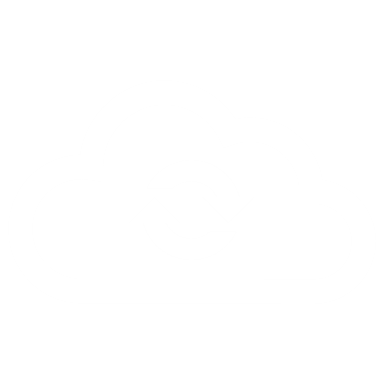 Online survey
Paper survey
Group Discussion
Conducted online survey
Target Group: Farmers and applicators.
Target Group: Farmers and applicators.
Feedback used to design 2 garment sketches.
Questionnaire completed by individuals prior to group discussion .
Group discussion/feedback: cost, color,  garment features.
Production of 1/3 scale garment prototypes
User input will be used for production of commercial garments.
Planning for Step 1
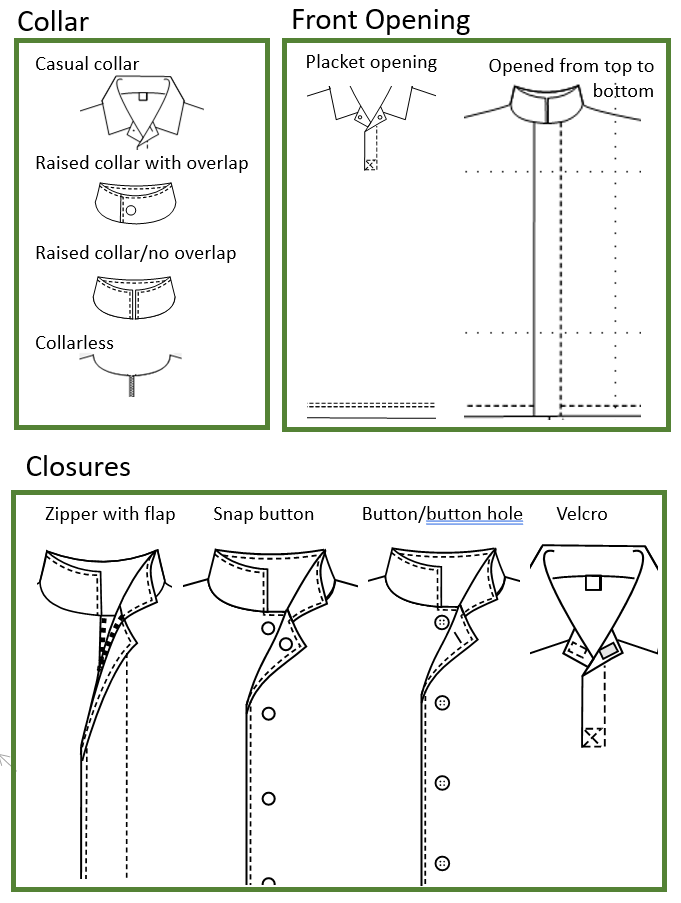 Compiled garment types and features information
Built on prior user input surveys/interviews
Developed sketches to consistent communication
Developed online survey for Step 1
Step 1 – Input from “local” experts
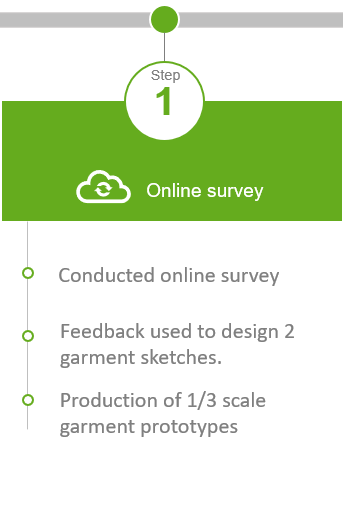 Meetings with BASF and Syngenta team working with farmers/applicators in Kenya
Online survey to obtain feedback from persons working with farmers
Two garment prototypes finalized for Step 2
Questionnaire finalized for Step 2
Planning for Step 2 – Focus Group Meetings
Each set ~ 10-12 farmers
Meeting logistics finalized
9 sets of focus group meetings by each company 
3 in different regions of the country for each crop
Approximately 10-12 participants in each meeting
Prototype (1/3rd scale) manufactured
Poster with color swatches developed 
Training document prepared for Group Leaders and Notetakers.
Excel file developed for garment cost discussion
Checklist prepared 
Meeting held to train Group Leaders and Notetakers
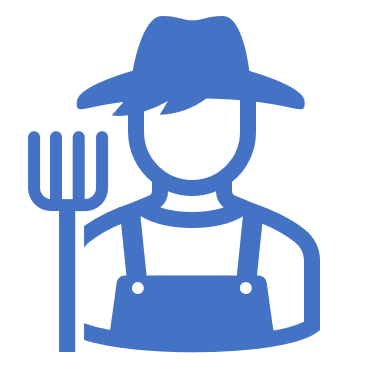 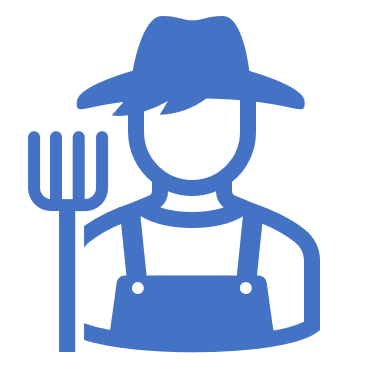 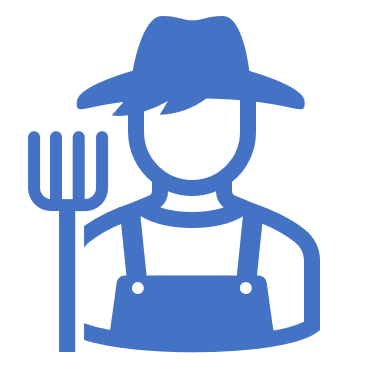 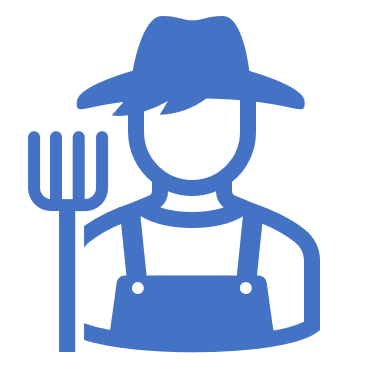 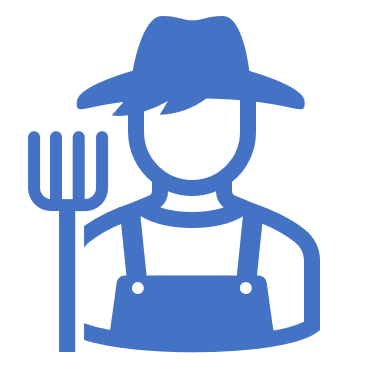 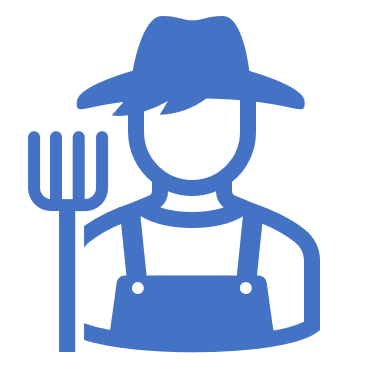 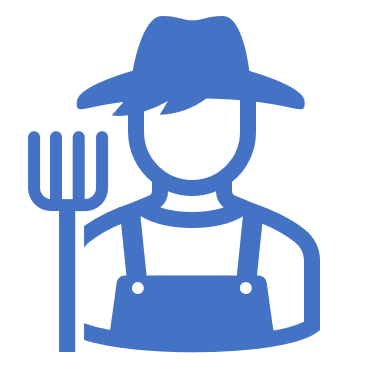 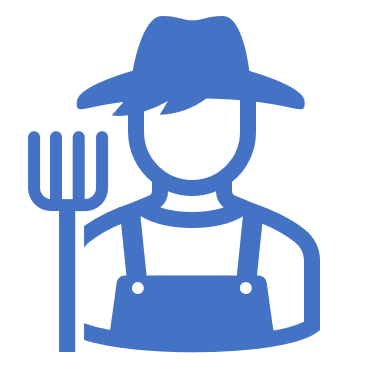 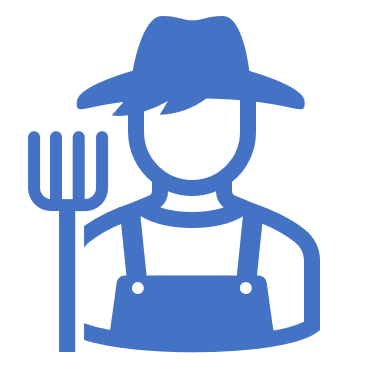 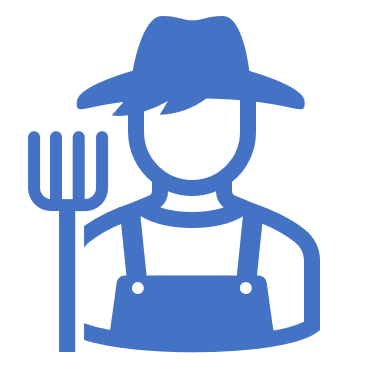 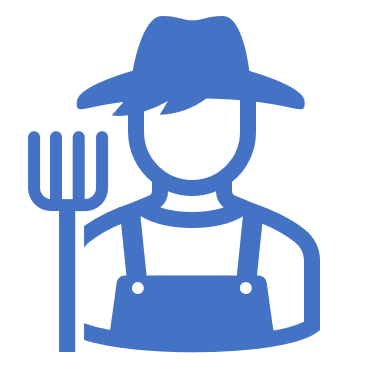 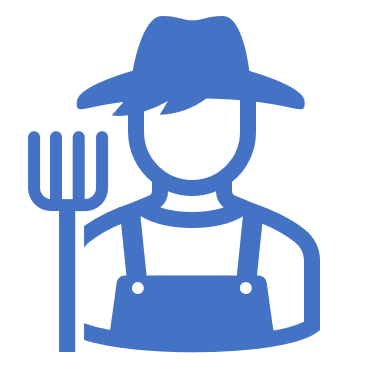 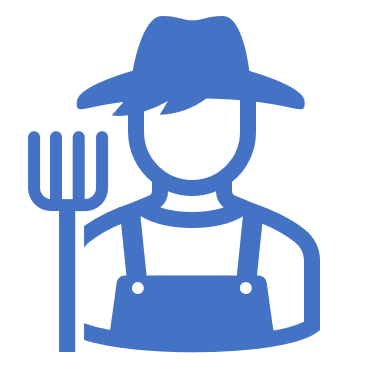 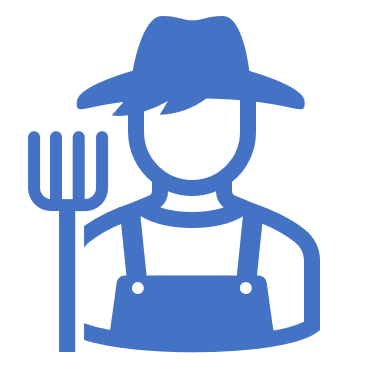 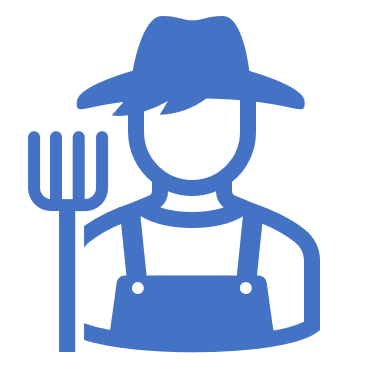 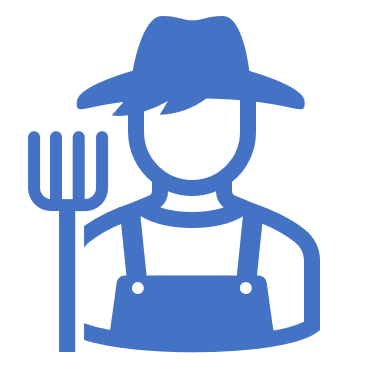 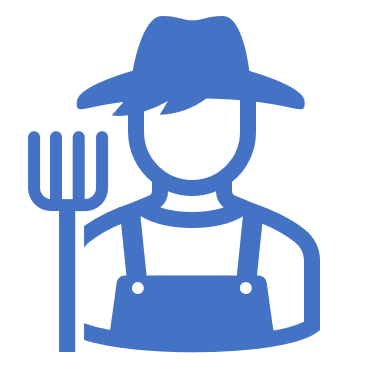 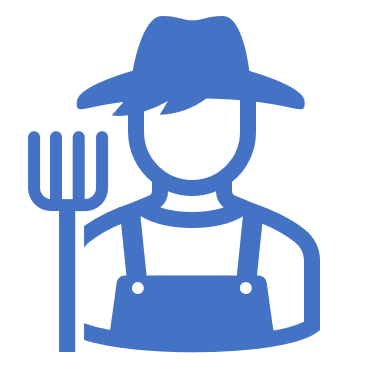 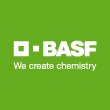 Wheat
Maize
Coffee
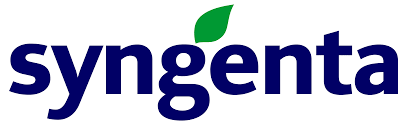 Wheat
Maize
Vegetables
Step 2: Focus Group Meeting
Questionnaire
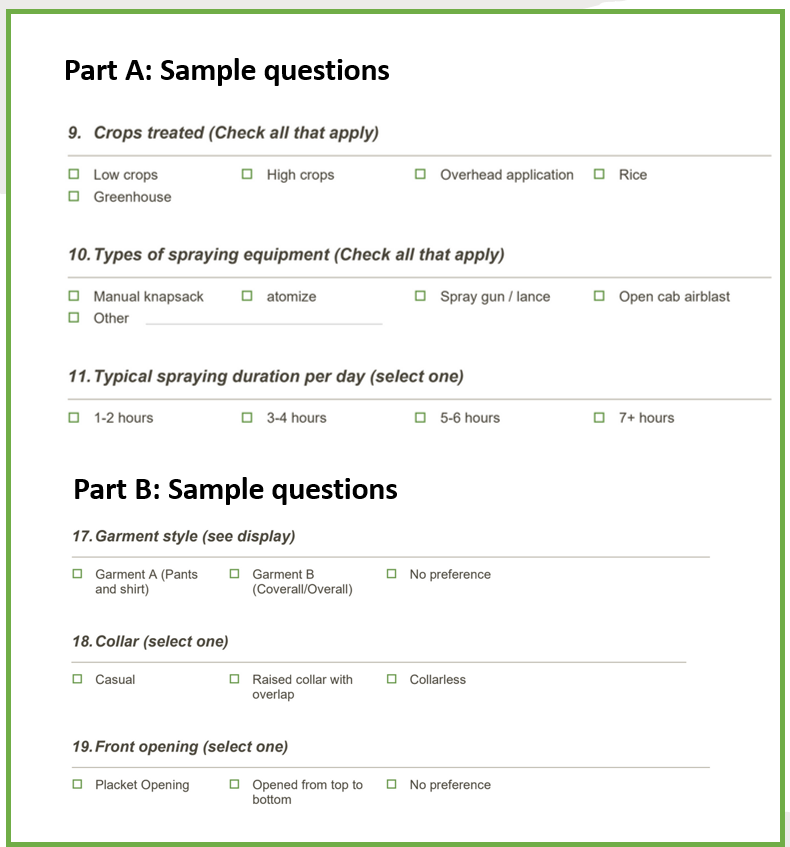 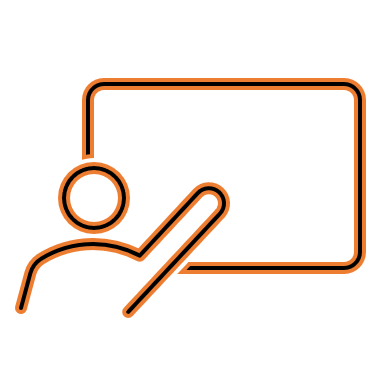 Overview provided by Group Leader

Consent form reviewed and signed by participant

Questionnaire completed by individual farmers/applicators
Part A: Demographic and other information 
Part B: User preference 

Group discussion to “design” a garment. 
Completion of cost sheet and finalize garment details
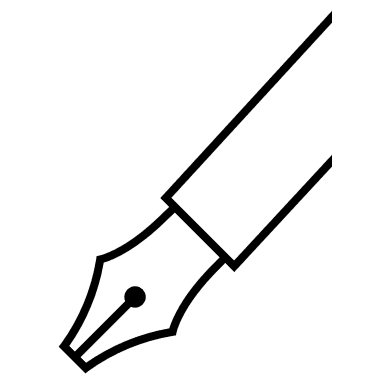 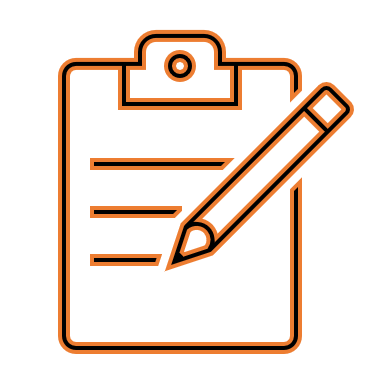 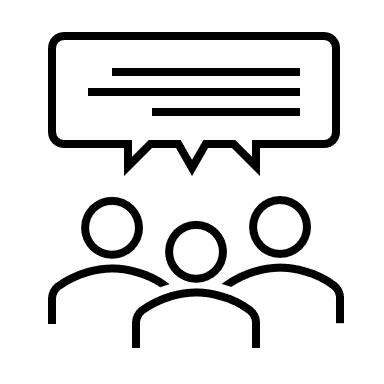 Group  Discussion – An Example of BASF meeting
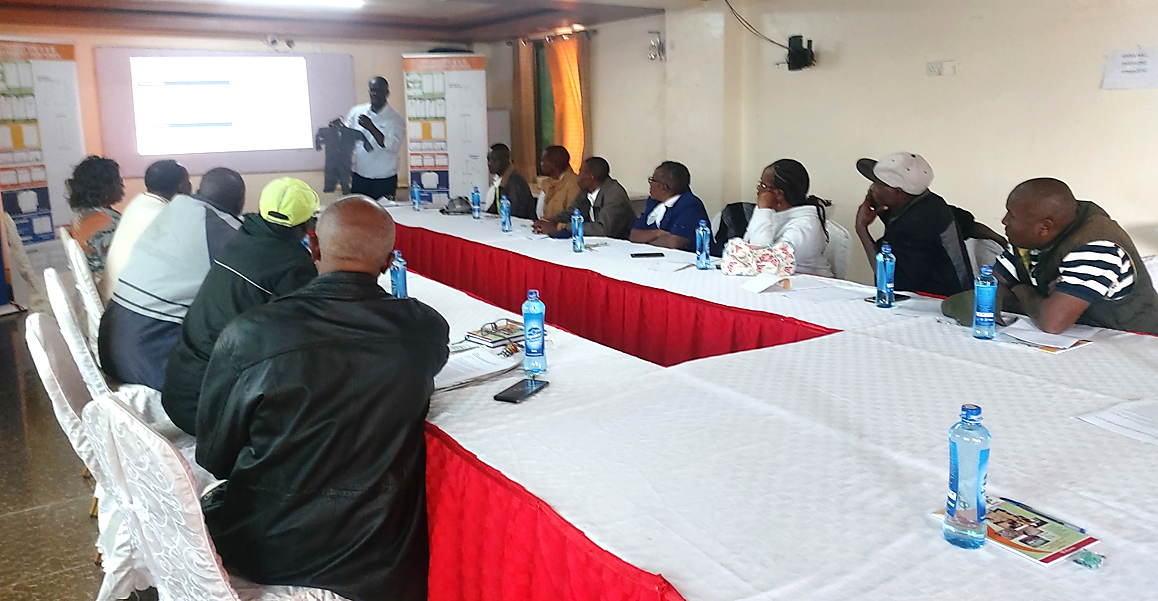 Focus Group Meeting with coffee farmers in Karatina, Kenya                                Group Leader: Wilfred Zuma
Group  Discussion – An Example of Syngenta meeting
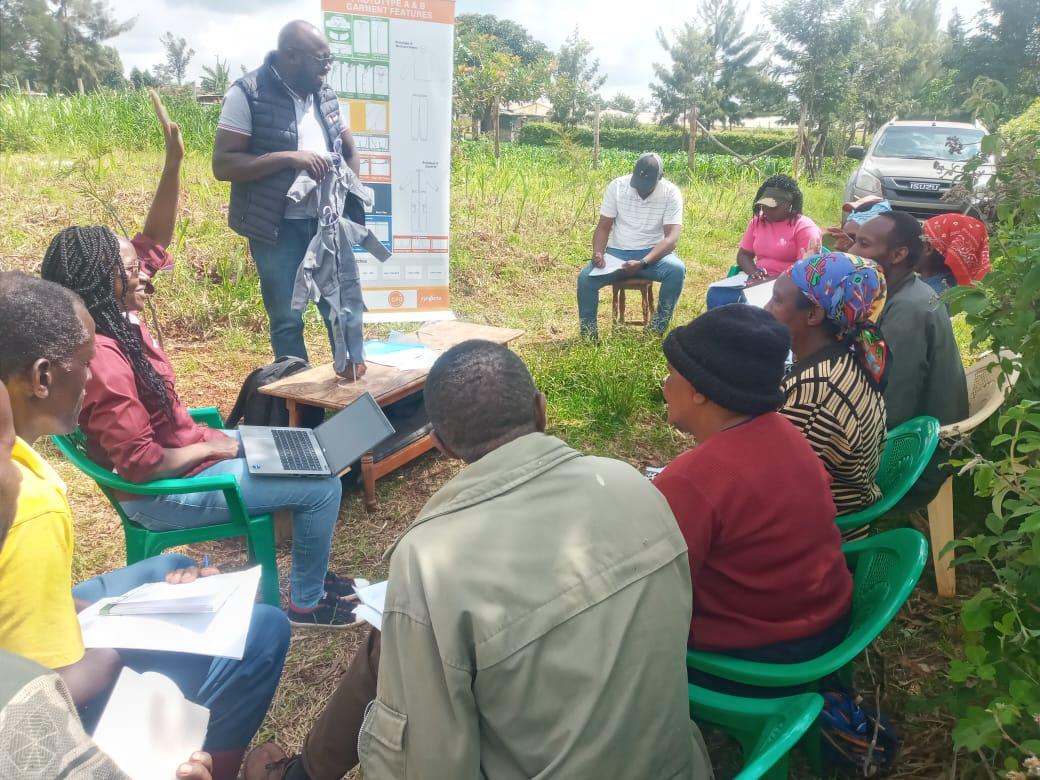 Location: Githunguri

Prototype: Coverall
Cost: Ksh. 2341
Pocket: Pant pocket:  Flap with velcro
Color: Grey
Provided by:
Jenninah Mbogoh
Syngenta, Kenya
Acknowledgements
Special thanks to:
Project Leaders
Notetakers
Farmers and spray applicators